Le développement des êtres vivants et leur reproduction
S. Bourget
Partie 1: une situation d’apprentissage.
A la recherche du cycle de vie d’un animal!
Question: que devient cet animal?

Vous devez:
-réaliser un dessin d’observation de cet animal
-proposer une hypothèse 
-proposer une investigation pour valider votre hypothèse
Cycle de vie du ténébrion
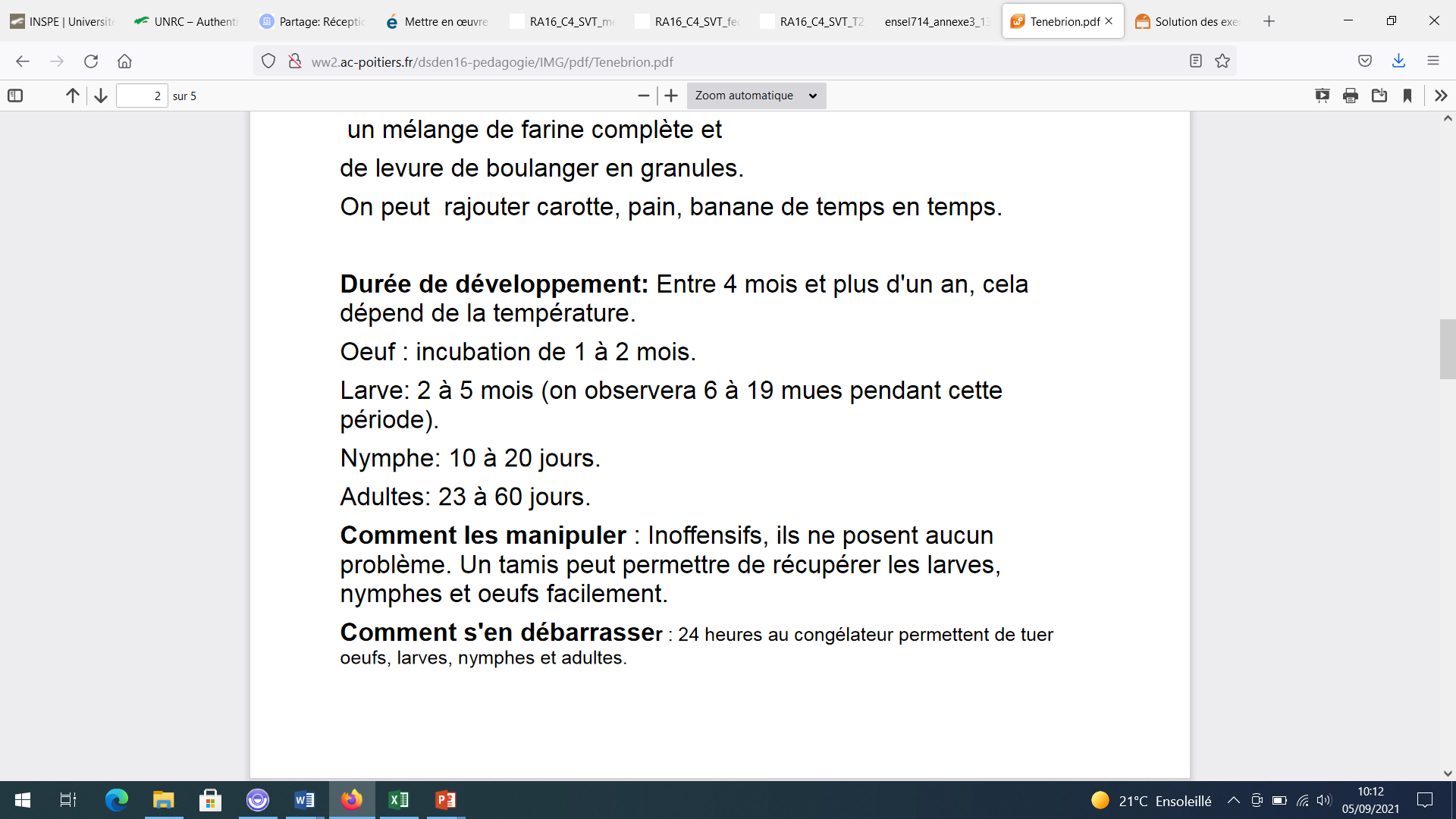 Bilan:

Cet animal est un ténébrion meunier. Il pond des œufs. Ces œufs donnent des larves qui vont se transformer en nymphe puis en adulte. C’est donc un animal à métamorphose. On dit qu’il a un développement indirect.
Partie 2: Points de connaissances.
LES DIFFERENTS TYPES DE DEVELOPPEMENT:

Le cycle de vie correspond à l’ensemble des étapes permettant à une espèce de se perpétue. Il est constitué de plusieurs stades de développement.
On distingue deux types de cycles de vie:
-développement direct: le jeune ressemble à l’adulte.
Le jeune peut sortir d’un œuf (animal OVIPARE) ou directement de l’organisme maternel ( animal VIVIPARE)

-développement indirect: le jeune ne ressemble pas à l’adulte.
Le passage à l’adulte se fait par une étape de transformation importante (transformation physique, morphologique avec parfois un changement du mode de vie) c’est ce que l’on nomme la métamorphose.
LA REPRODUCTION SEXUEE

La reproduction sexuée fait intervenir des sexes différents qui vont fabriquer des gamètes (nom donné aux cellules sexuelles):
-gamète male: spermatozoïde
-gamète femelle: ovule
Ces gamètes vont fusionner pour donner une cellule œuf: c’est la fécondation
Il y a formation d’individus nouveaux, différents de leurs parents.
Partie 3: éléments de didactique
Question: quel est le cycle de développement de cet animal?
Prise des conceptions initiales

Investigation:
Observation :

Observation de qq animaux pour voir s’ils subissent des transformations et comment ils se reproduisent.
Recherche documentaire:

Recherche sur internet pour connaître le cycle de développement voir le nom de l’animal.
Compétences développées:

-recherche par mots clefs sur internet
Compétences développées:
-réalisation d’un dessin d’observation
-utilisation d’une loupe
Compétence à construire
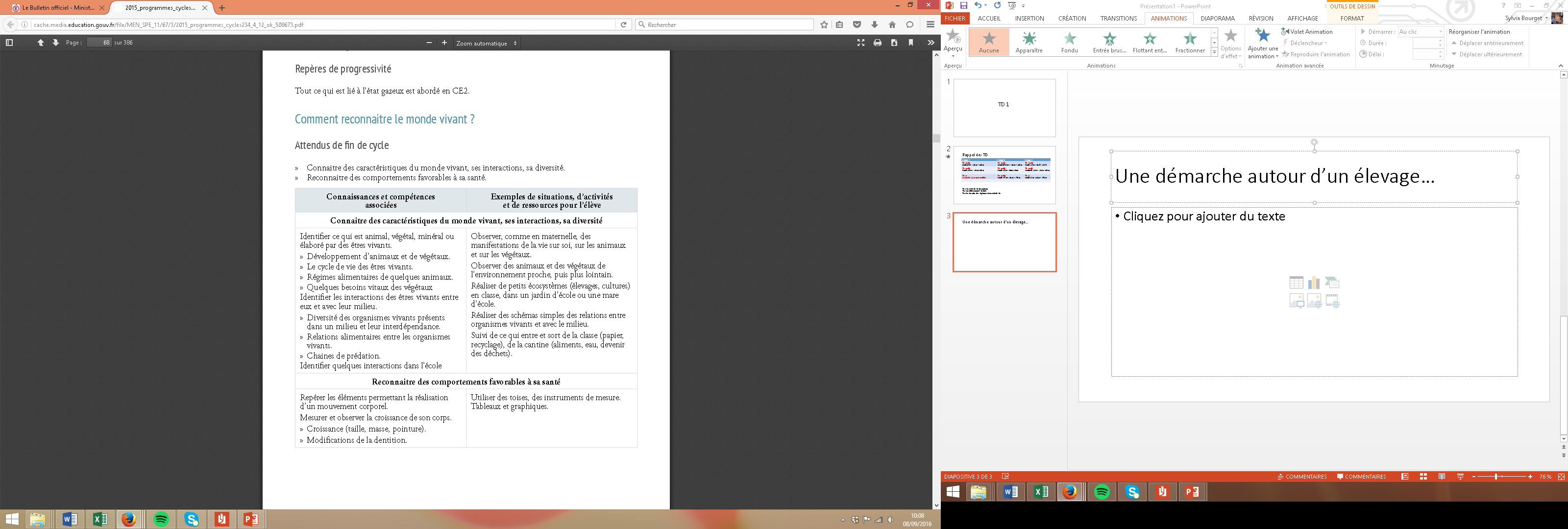 Cycle 2
Connaissance à construire
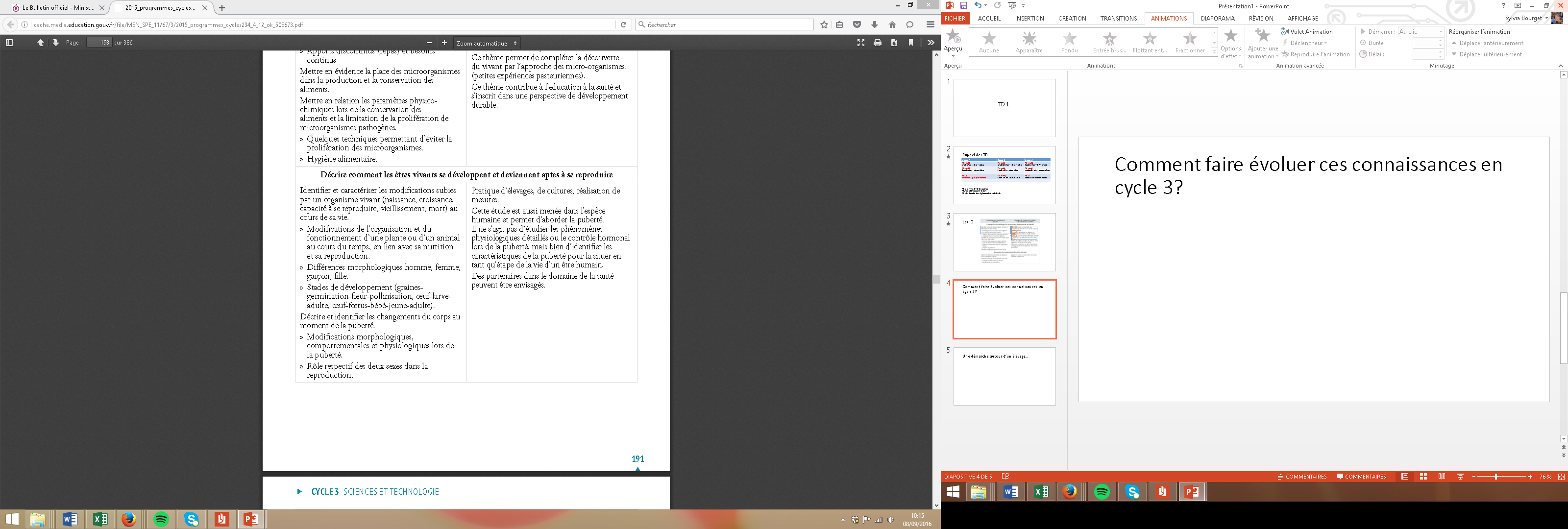 cycle 3
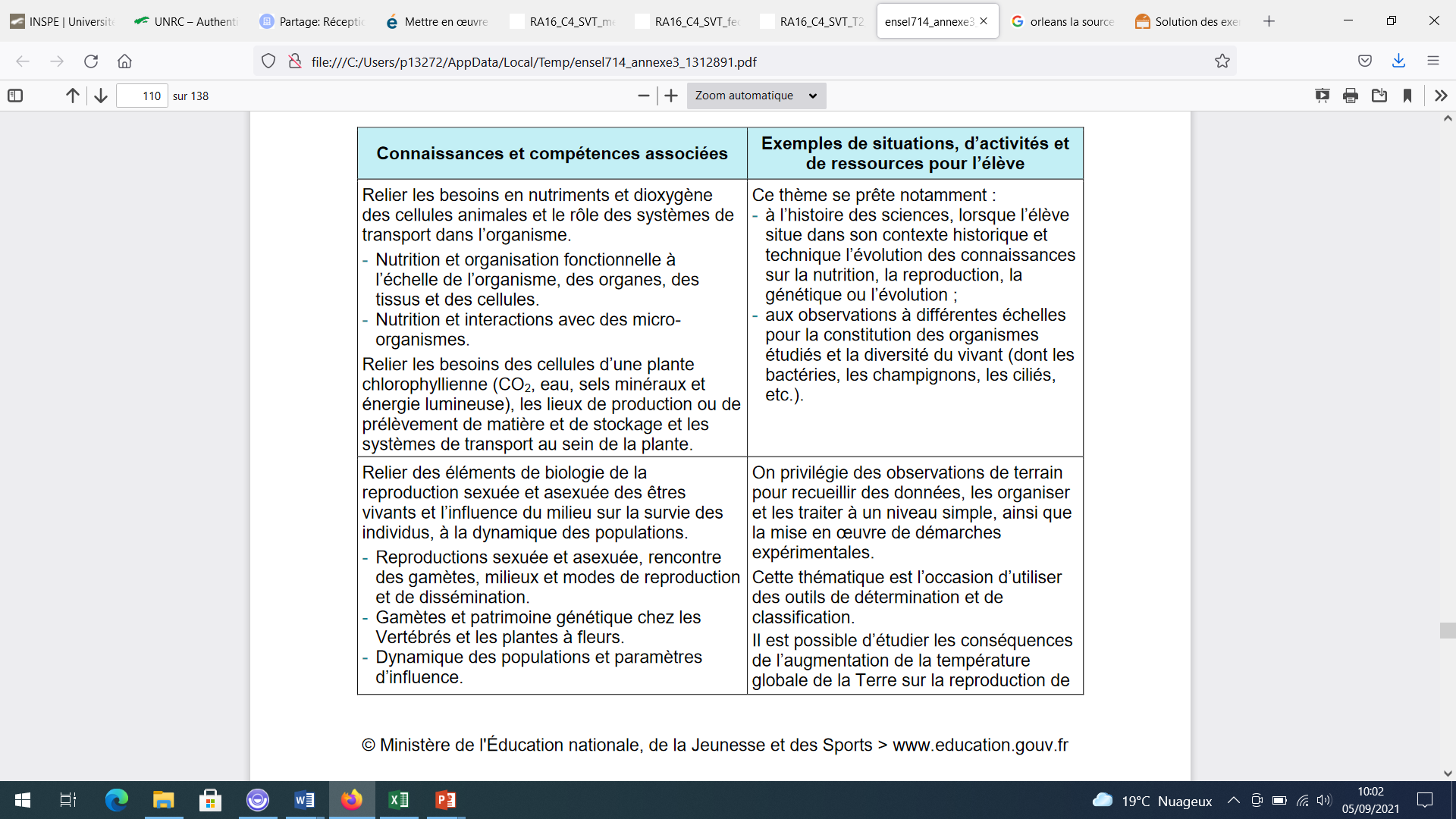 Cycle 4
Consigne:
Proposer une autre problématique qui aurait pu être utilisée et les modes d’investigation associés.
Problème: les vers et insectes noires appartiennent il à la même espèce?

Investigation:
Consigne:
Proposer une autre problématique qui aurait pu être utilisée et les modes d’investigation associés.
Problème: les vers et insectes noires appartiennent il à la même espèce?

Investigation:
Recherche internet.
Expérimentation:

-isoler chaque espèce et voir la descendance

- Mettre ensemble des vers et insectes et voir s’ils se reproduisent (mais s’il y a plusieurs vers ou insectes on ne pourra pas savoir d’où vient la descendance…)
Observation:

Observation des animaux et comparaison à la recherche des points communs
Compétences développées:
-réalisation d’un dessin d’observation
-utilisation d’une loupe
Compétences développées:
-Chercher par mots clefs
Compétences développées:
-Chercher un protocole d’expérience et le mettre en oeuvre
Partie 4: la croissance
La croissance est l’augmentation de taille et de poids de manière irréversible.
Partie 2: la croissance
La croissance est l’augmentation de taille et de poids de manière irréversible.

Elle peut être différente en fonction des espèces.
Chez les espèces animales qui ont un exosquelette et donc doivent muter, elles ont une croissance en palier => CROISSANCE DISCONTINUE
Chez les espèces animales qui ont un squelette interne, alors la croissance est régulière jusqu’à l’âge adulte => CROISSANCE CONTINUE

Chez les végétaux, la croissance est continue et se poursuit au-delà de sa maturité (correspondant à la période où le végétal peut se reproduire et donc donner des fruits).
Partie 4 : le cycle de développement des végétaux
Consigne:

***
-schématiser le cycle de développement d’une cerise…

Modalités de travail:
5 min individuellement
10 min réalisation d’un schéma par groupe.
A faire pour le prochain TD
Réviser le cours sur Celene 
Possibilité de réaliser des petits quizz